C.N.O.P.S.A.V. du 8 décembre 2015
Projet d’arrêté 
relatif à la lutte contre l’I.B.R.
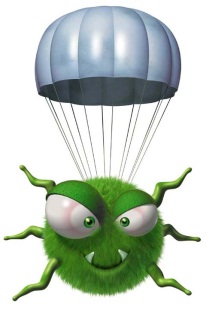 GENERALITES
Virus du genre Herpesvirus  : BHV-1

Inoculation au niveau des voies respiratoires supérieures puis dissémination

Maladie infectieuse, inoculable, virulente et contagieuse affectant les bovins


Initialement forme génitale (I.P.V.) puis forme respiratoire


Propagation en Europe dans les années 60 avec une répartition géographique mondiale aujourd’hui


Anticorps neutralisants : délai d’apparition 10-15 jours PI, pic sérique à 15 jours et persistance 3 à 18 mois
	=> Dépistage sérologique au moins 15 jours après contact à risque


Maladie réglementée, non zoonotique, vice rédhibitoire



Importance :


Clinique : forme asymptômatique +++ en France mais phénomène de latence et de réexcrétion!


Economique +++ : entrave aux échanges commerciaux
2
Un contexte européen en pleine évolution
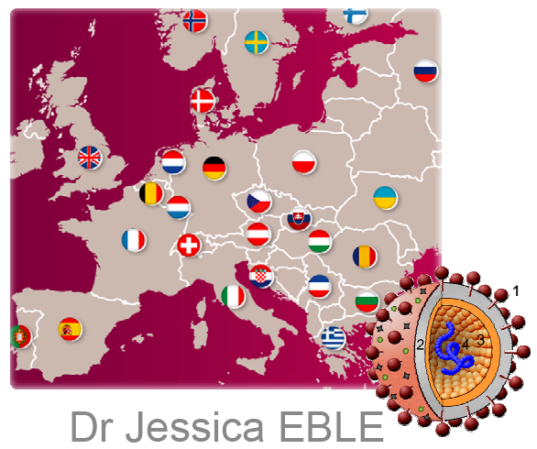 Pays ou régions indemnes
Autriche
Finlande
Suède
Danemark
Norvège et Suisse

Pays à programmes reconnus
République tchèque
Belgique

Pays à programmes collectifs
France

Réflexions avancées
Pays-Bas
Italie, prov. Bolzano et rég. Aoste
Allemagne, länder de Bade-Wurtemberg,
Bavière, Berlin, Brandebourg, Saxe, Saxe-Anhalt, Mecklembourg-Poméranie-antérieure, Thuringe
Italie (2 régions)
Allemagne (8 länders)
2015
3
Portugal
Impact économique de l'I.B.R.
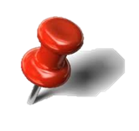 Région allaitante à situation épidémiologique moyenne : prévalence cheptel à 52 %

2 € par bovin hors coût maladie, réforme et impact commercial
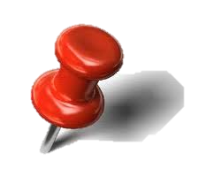 Région allaitante à situation épidémiologique favorable : prévalence cheptel à 6,6 % 

1,17 € par bovin hors coût maladie, réforme et impact commercial
Source : enquête FNGDS 2012
Coût d’une fermeture de frontière?
Coût d’une gestion de crise?
Exemple de la crise « Algérie »
4
[Speaker Notes: Le passage de la Bourgogne en Z.E.F. permettrait de faire baisser les coûts de gestion de l’I.B.R a minima de 30 % soit passer d’un coût de 1,64 € /bovin à 1,15 €]
Rhinotrachéite infectieuse bovine  2013-2014
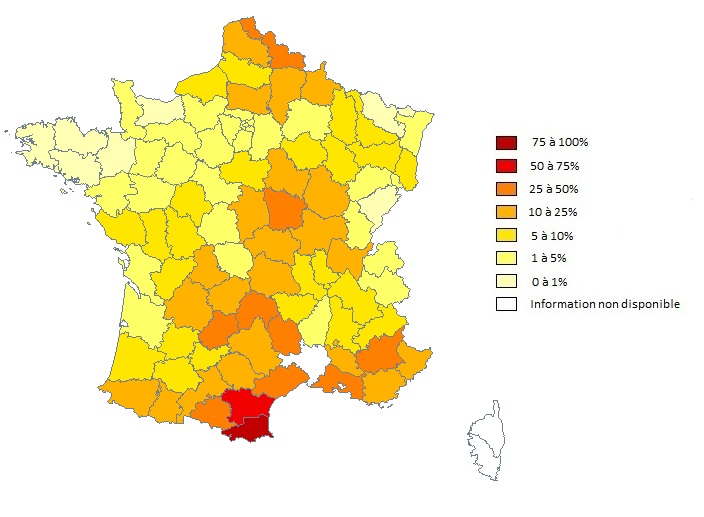 Surveillance : 
Dispositif obligatoire :
 Prophylaxie (BV>24 mois)
 Contrôles à l’introduction
Dispositif facultatif : qualification (Acersa)
Police sanitaire : Vaccination des bovins positifs
Taux de prévalence (cheptels) par département 
au 31 mai 2014 (Données GDS France)
Au 31/05/2014 :
Taux de prévalence (cheptels) = 9,8% (varie de 0,03% à 89,6% selon les Dpts)
Taux d’incidence (cheptels) = 1,9% (varie de 0 à 10% selon les Dpts)
Taux de qualification des cheptels = 65,9% (varie de 0,4% à 98,2%)

                   Stable par rapport à la campagne 2012/2013
Situation globalement stable 
Augmentation du nombre d’animaux positifs isolés en cheptels qualifiés
Situation globalement stable et la non prise de mesures coûte cher!
Obtenir la reconnaissance européenne, qui passe par le renforcement des mesures pour aller vers l’éradication 
Améliorer les outils analytiques (L.N.R.-I.B.R.)
5
[Speaker Notes: Il existe deux dispositifs complémentaires de surveillance et de lutte vis-à-vis de l’IBR : un dispositif obligatoire de lutte, mis en place à partir de 2006, et un dispositif volontaire, conduisant à la qualification des élevages

Police sanitaire : Tout animal non séronégatif doit être vacciné dans les deux mois qui suivent la notification des résultats, à moins qu’il ne soit abattu.
Interprétation figure (taux de prévalence): les taux de prévalence les plus bas sont retrouvés dans les départements à orientation laitière]
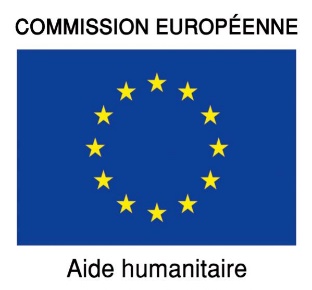 Reconnaissance du programme français
Réglementation :
L’IBR appartient à la lise des maladies de l’annexe E (II) de la directive 64-432 donnant droit à des garanties additionnelles
Article 9 : éléments à fournir pour la reconnaissance du programme d’éradication
Article 10 : éléments à fournir pour la reconnaissance partielle ou totale du statut indemne (zone ou Etat)
Décision 558/2004 précise les exigences sanitaires en matière d’échanges intra-UE
L’Annexe I ou II de la décision précisent les zones ou les Etats bénéficiant de garanties additionnelles
L’annexe III définit les conditions d’obtention et de maintien du statut indemne d’une exploitation
<numéro>
Echanges informels avec la Commission sur un programme et une qualification
Renforcement des mesures
Les pistes présentées
aux derniers C.N.O.P.S.A.V.
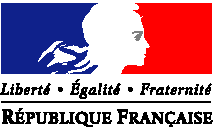 Eradication et généralisation de la qualification
Les principes :
Eviter l’introduction d’animaux positifs en élevage
Mieux identifier les circuits « sains » et les circuits « infectés »
Renforcer le dépistage dans les élevages considérés « à risque »
Limiter les risques de contamination liés aux mélanges d’animaux
Un socle commun qui s’impose à tous et mise en œuvre progressive de certaines mesures (s’adapter aux différentes situations)

De manière générale : encourager la réforme des animaux positifs en valorisant les cheptels sous appellation par rapport aux cheptels conservant des animaux positifs (moins de contraintes pour les cheptels sous appellation)
<numéro>
Projet de modification de l’arrêté

	Dispositions générales
Article 1er :  L’arrêté a pour objet l’éradication de la rhinotrachéite infectieuse bovine (I.B.R.) avec : 
acquisition/maintien de l’appellation indemne, 
collecte de données épidémiologiques,
assainissement des troupeaux de bovinés infectés
application de mesures restrictives à la circulation des animaux appartenant à des troupeaux de bovinés non indemnes d’I.B.R.


Article 3 : Définition des statuts : qualifié, en cours de qualification, en cours d’assainissement et non conforme
<numéro>
Dispositions générales
Article 4
Le D.D.P.P. confie la maîtrise d’œuvre des mesures de prévention, de surveillance et certaines mesures de lutte contre l’I.B.R. à un organisme reconnu compétent sur son territoire (L.201-9 du C.R.P.M.) = O.V.S.

Responsabilité du détenteur pour la réalisation des mesures prescrites par l’arrêté. Les opérations sont réalisées par le vétérinaire sanitaire. 

Article 5
Les épreuves de dépistage de l’I.B.R. ne peuvent être effectuées que par les seuls laboratoires agréés. 
Ces derniers sont tenus de mettre à disposition par voie informatique tout résultat d’analyse d’I.B.R. au M.O.E., à la D.D.ecP.P. et au vétérinaire sanitaire
<numéro>
Dépistage des 12-24 mois dans les élevages à risque
Articles 6 et 7
Objectifs :
• Renforcer le dépistage dans les élevages considérés comme les plus à risque (présence d’animaux positifs, nouvelle circulation) ;
• Indirectement, inciter à l’élimination des derniers bovins positifs dans les élevages en ayant peu.
Les outils :
Pouvoir modifier le D.A.P. quand il y a connaissance de positifs 
Pouvoir mobiliser les vétérinaires/éleveurs
<numéro>
[Speaker Notes: Durant la campagne N (en cours) :
	
	• Dépistage des animaux de 12 mois et plus dans les élevages ayant au moins un bovin connu positif au moment de l’édition du DAP, y compris dans les ateliers laitiers, qu’il s’agisse de nouveaux positifs trouvés en campagne N-1 ou non ;
	• Dépistage des animaux de 24 mois et plus, ou par deux analyses sur lait de tank (à compléter selon les impacts de la reconnaissance européenne), dans les élevages n’ayant aucun bovin connu positif en début de campagne N (à la date du paramétrage de campagne), qu’il y ait eu ou non de nouveaux positifs trouvés en campagne N-1.
Dérogation/Restriction : 
Préciser la notion de cheptel à risque : animaux positifs de plus de 48 mois à exclure?
Ecarter le dépistage des animaux qui ne vont pas à l’herbe (taurillons)
Cas particuliers (Camargue)]
Pas de bovin connu positif introduit en élevage
Article 8
Si un résultat positif est mis en évidence dans un troupeau indemne d’I.B.R. ou en cours de qualification, le troupeau devient non conforme et doit faire l’objet d’un contrôle complémentaire (12-24 mois)





L’ A.S.D.A. de l’animal reconnu infecté sert de support à cette information. 





En l’absence de réalisation par un détenteur des mesures prescrites, le M.O.E. notifie à ce détenteur les mesures à mettre en œuvre ainsi que le risque encouru.
Par extension, lorsque les mesures ne sont pas respectées dans les délais impartis tous les bovins du troupeau sont reconnus infectés
Renforcement de la surveillance et de l’assainissement
Pouvoir identifier facilement le statut positif d’un animal pour l’éleveur, l’opérateur ou le gestionnaire
<numéro>
Contrôle aux mouvements entre élevages
Articles 9 et 10
Limiter les contaminations liées au mélange d’animaux
Ne mettre que des animaux sains sur le marché
Limiter les contaminations liées au mélange d’animaux
<numéro>
*ordre de grandeur d’après enquête GDS France 2014
[Speaker Notes: Catégorie 2 : assez rapidement, la majorité des élevages négatifs sans appellation (aujourd’hui environ 24% des élevages) devraient passer en catégorie 1, ce qui limiterait les doubles contrôles voire supprimer le contrôle pour les transports sécurisés.

Pour tous les autres ateliers (cartes jaunes à l’herbe, engraissement carte verte), le contrôle d’introduction prévu s’applique. Toutefois une dérogation transitoire pourrait être accordée par le CROPSAV autorisant la vaccination en remplacement du contrôle d’introduction.

Un point de discussion pour cette catégorie 2 : en cas d’absence de double contrôle, mais réalisation d’un contrôle tardif favorable, quelle conduite tenir ?]
Sectorisation des flux d’animaux
Limiter les contaminations liées au mélange d’animaux
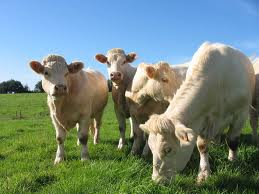 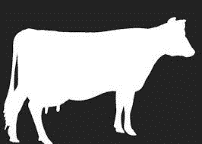 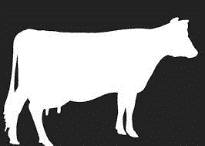 POSITIF
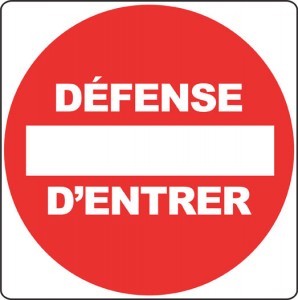 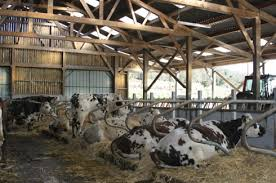 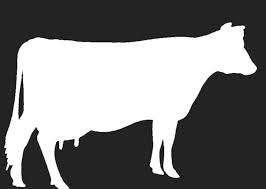 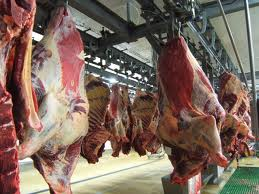 POSITIF
Boucherie
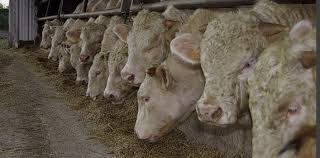 + vaccination
<numéro>
Ateliers d’engraissement en bâtiment, cartes jaunes
[Speaker Notes: Les animaux connus positifs ne peuvent aller qu’à destination de l’abattoir ou d’ateliers dérogataires IBR (bâtiments, cartes jaunes)
Absence de mélanges d’animaux positifs avec les autres animaux durant tout rassemblement ou transport.]
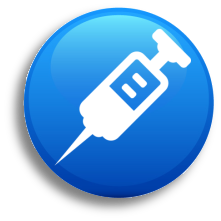 Vaccination
Articles 12 à 14
Objectif 1 : Limiter le risque de réexcrétion des animaux positifs 
  Raccourcissement du délai de vaccination à un mois
Objectif 2 : Limiter l’exposition des animaux et l’importance de la circulation virale dans les zones à prévalence significative 
 Etendre la vaccination aux animaux non infectés
Les outils :
Disponibilité du kit gE
Evaluation de l’hyperimmunisation
<numéro>
Report et dérogations
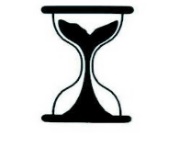 Progressivité 
L’application de la mesure peut être différée après avis du C.R.O.P.S.A.V. de 5 ans maximum : 
Dépistage des bovins de 12-24 mois en cours de campagne
Dépistage des bovins issus de cheptels non indemnes dans les 15 jours avant le départ 
Les bovins infectés d’I.B.R. et vaccinés peuvent accéder à des pâturages collectifs et à la transhumance 
Vaccination en lieu et place du dépistage d’introduction pour les cheptels d’engraissement
Souplesse avec des dérogations
Atelier d’engraissement en bâtiment fermé
Pas de dépistage annuel
Pas de dépistage d’introduction en transport maîtrisé
Les bovins infectés et vaccinés sont admis
Cheptel indemne
Pas de dépistage d’introduction en transport maîtrisé
<numéro>